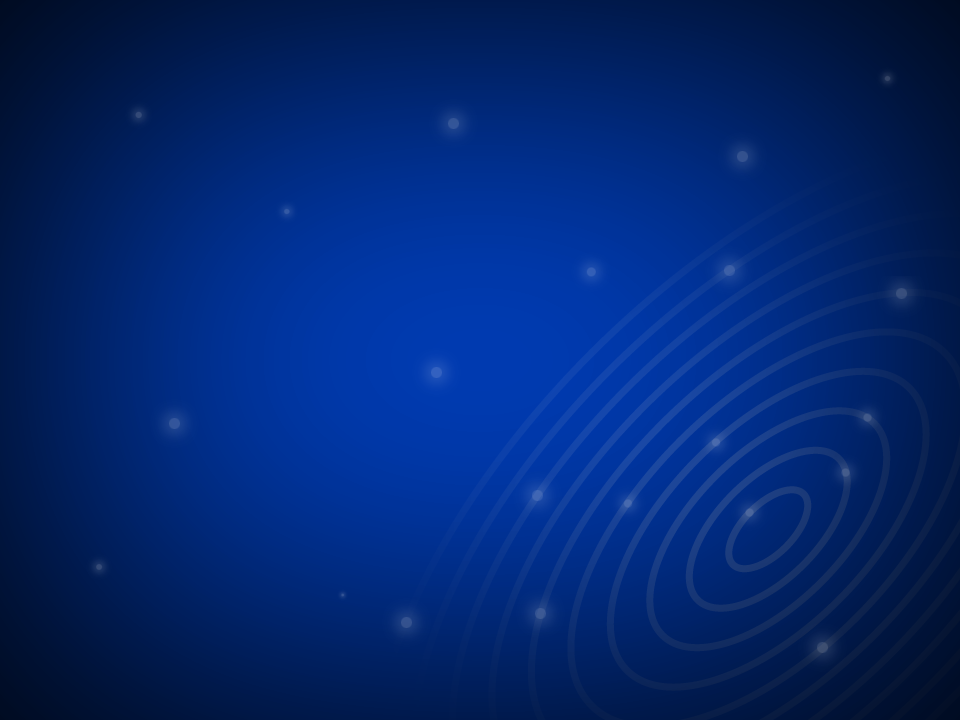 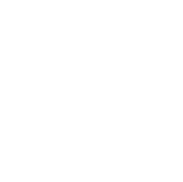 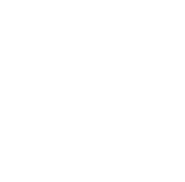 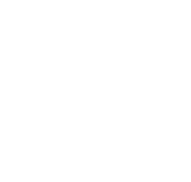 text
text
text
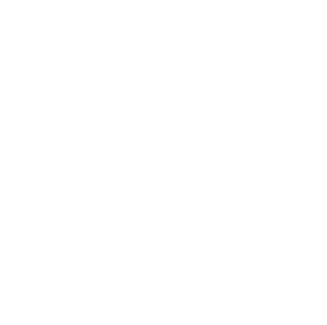 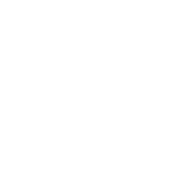 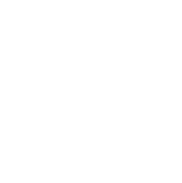 text
Click to add text
text
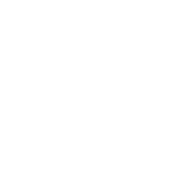 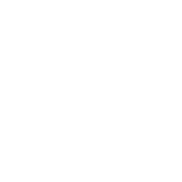 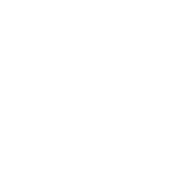 text
text
text
DIAGRAM